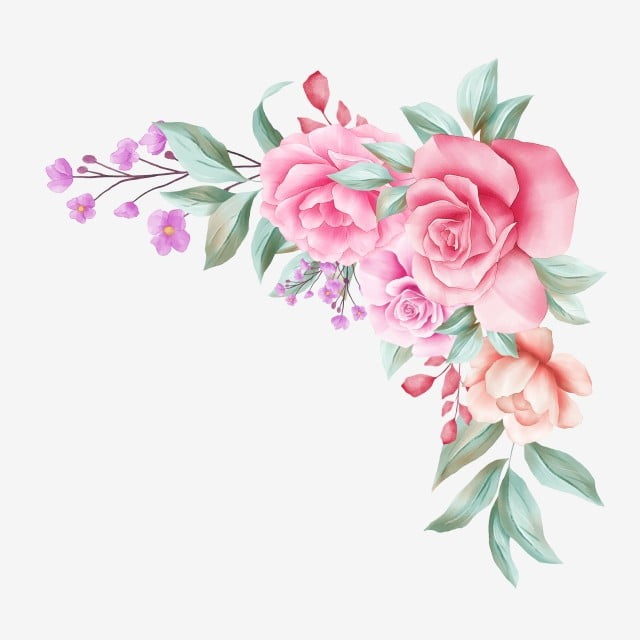 মাল্টিমিডিয়া ক্লাসে স্বাগতম
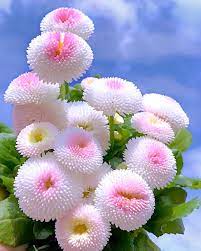 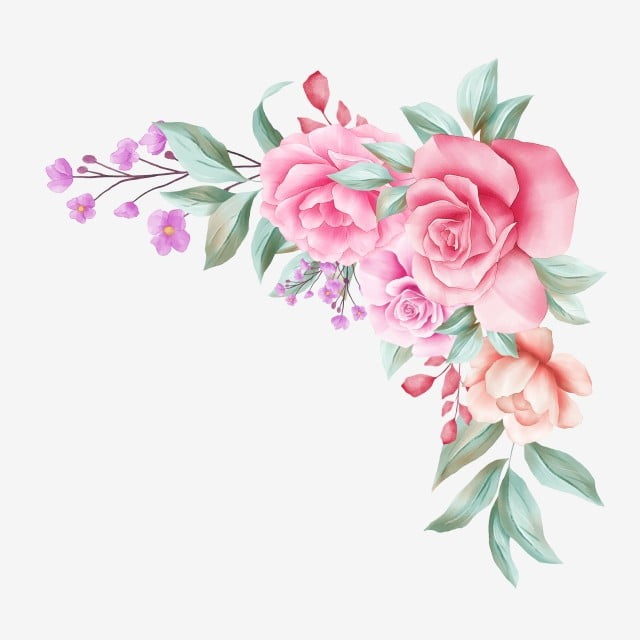 শিক্ষক পরিচিতি
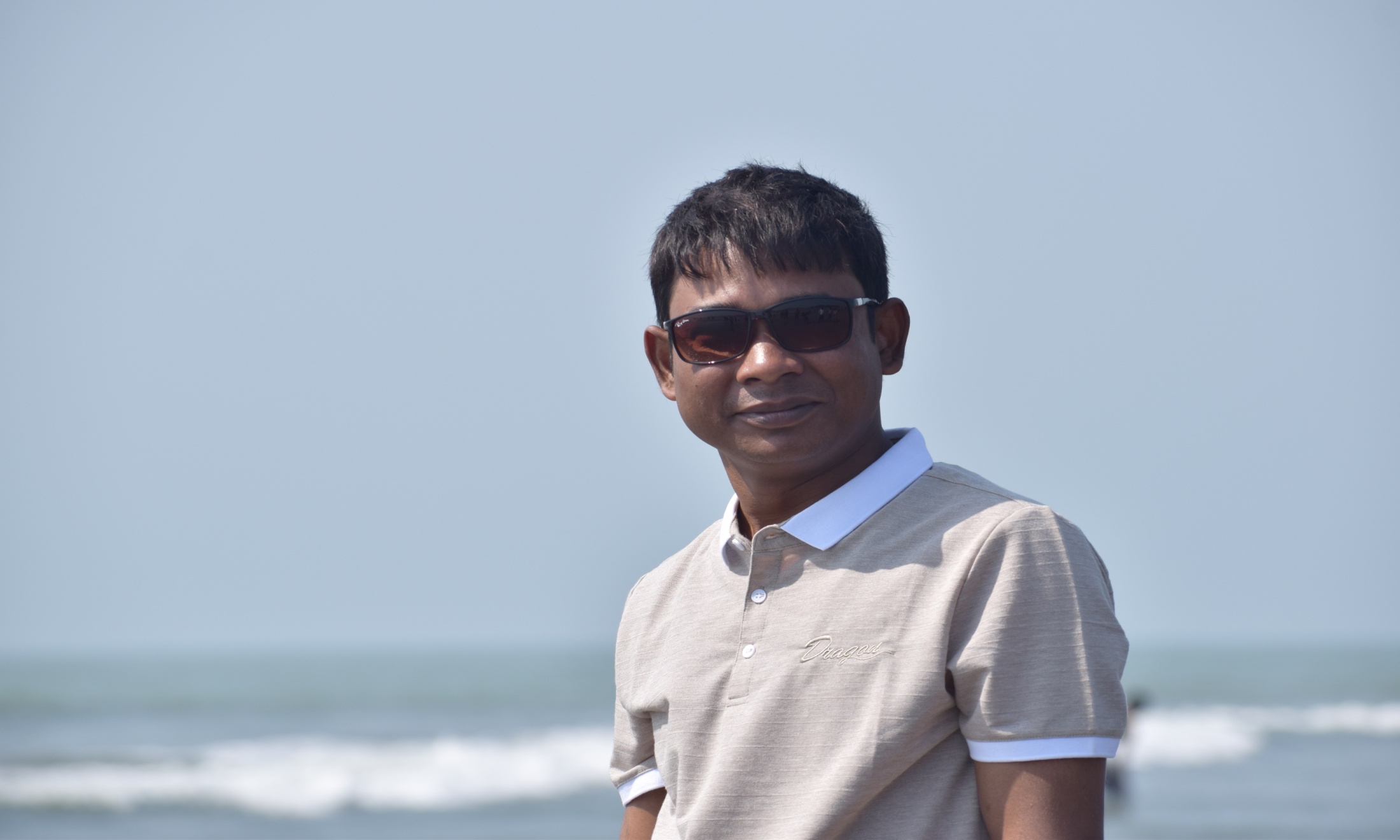 রাজেন্দ্র দাস
প্রভাষক পদার্থ বিজ্ঞান
হবিগঞ্জ দারুচ্ছুন্নাৎ কামিল মাদরাসা
পাঠ পরিচিতি
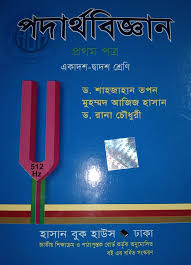 শ্রেণিঃ দশম
বিষয়ঃ পদার্থ বিজ্ঞান
অধ্যায়ঃ ৫ম ‘ কাজ শক্তি ও ক্ষমতা।
প্রিয় শিক্ষার্থীরা বলতো ছবিগুলো দেখে কি বুঝতে পারছো?
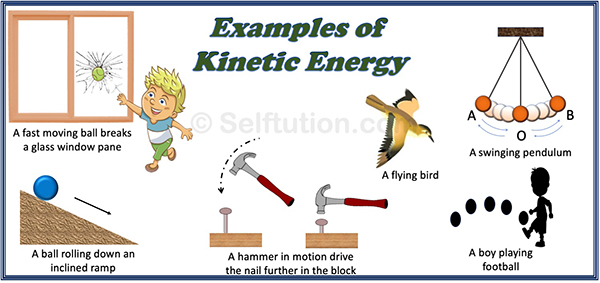 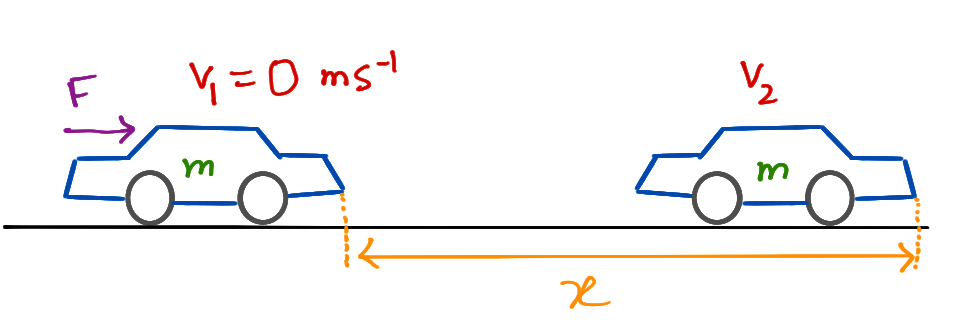 হ্যাঁ ঠিক বলেছো  আজ আমরা পদার্থ  বিজ্ঞান বিষয়ের চতুর্থ  অধ্যায় “কাজ শক্তি ও ক্ষমতা”পড়ার চেষ্টা করব ।
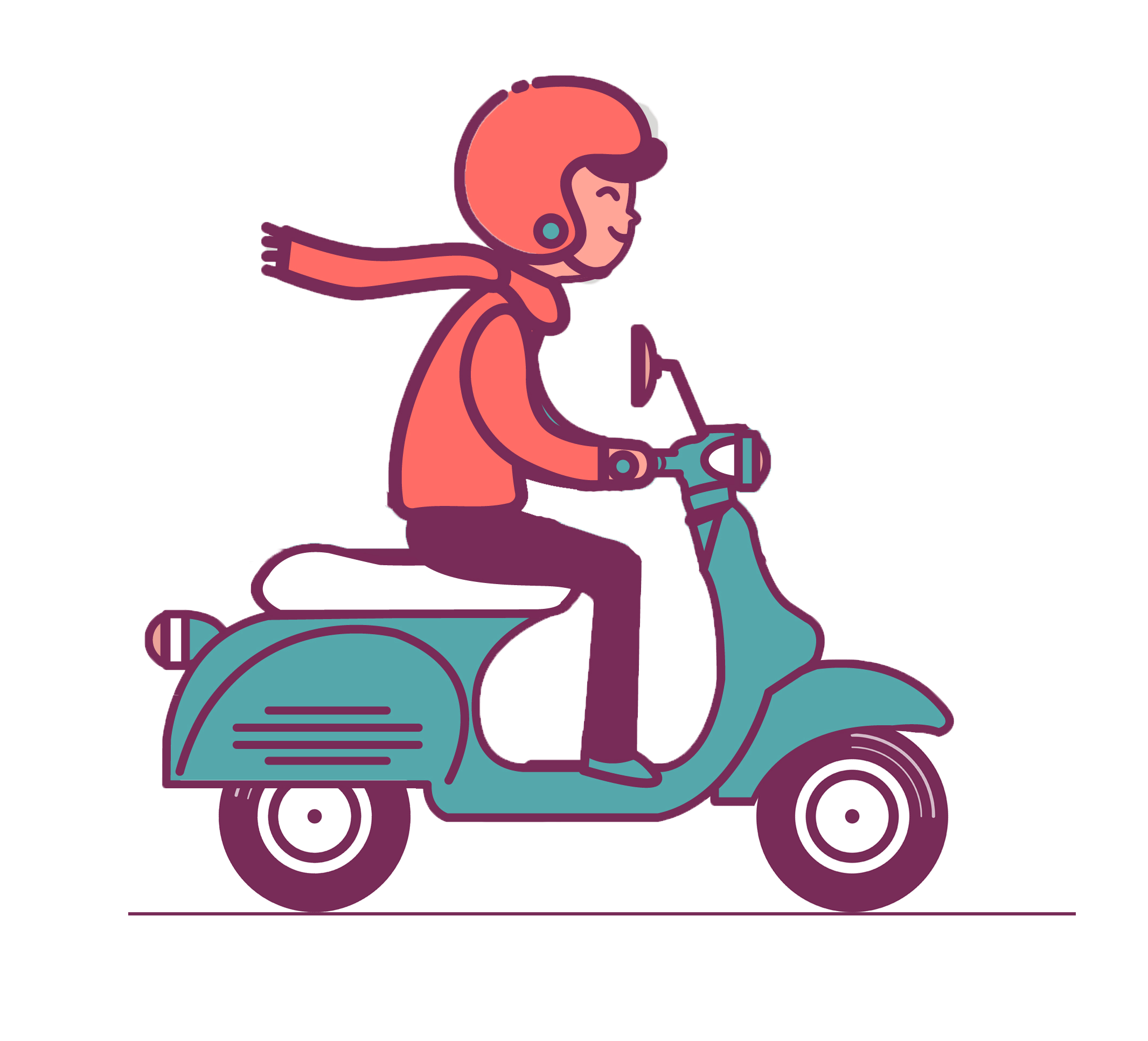 শিখণ ফল
পাঠ শেষে শিক্ষার্থীরা যা যা শিখতে পারবে--
শক্তি,যান্ত্রিক শক্তির সংজ্ঞা লিখতে পারবে।
গতিশক্তির গাণিতিক রাশিমালা প্রতিপাদন করতে পারবে।
কাজ-শক্তি উপপাদ্য বিবৃতি করতে পারবে।
কাজ -শক্তি উপপাদ্য প্রতিপাদন করতে পারবে।
যান্ত্রিকশক্তিঃ কোন বস্তুর মধ্যে তার গতি বা ভৌত অবস্থার জন্য কাজ করার যে সামর্থ্য তথা শক্তি থাকে তাকে যান্ত্রিক শক্তি বলে।
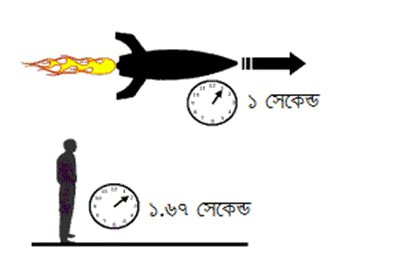 গতিশক্তির রাশিমালা প্রতিপাদনঃ
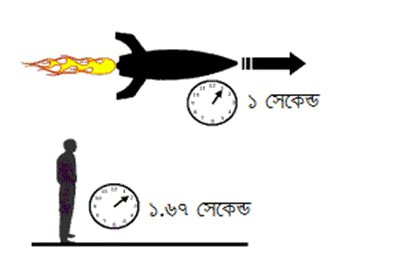 F
কোন গতিশীল বস্তু গতিশীল থাকার
জন্য কাজ করার যে সামর্থ্য অর্জন করে তাকে গতিশক্তি বলে।
m
কাজ-শক্তি উপপাদ্য
কোনো বস্তুর উপর প্রযুক্ত বল দ্বারা কৃতকাজ বস্তুটির গতিশক্তির পরিবর্তনের সমান।
পরিবরতনশীল বলের জন্য প্রতিপাদন
একক কাজ
শক্তি কি?
ধ্রুব বল দ্বারা কৃতকাজ বলতে বুঝ?
গতিশক্তি কাকে বলে?
কাজ-শক্তি উপপাদ্য বিবৃতি কর
শক্তির মাত্রা লিখ।
দলীয় কাজ
2kgভরের একটি বস্তুকে ভুমি থেকে খাড়া উপরের দিকে নিক্ষেপ করা হলো। বস্তুটি 8s পর পুনরায় পৃথিবীতে ফিরে এলো।
লাল দলঃনিক্ষেপের মুহূর্তে বস্তুর গতিশক্তি কত?
নীল দলঃ নিক্ষেপের 2sপর বস্তুর গতিশক্তি কত ।
মূল্যায়ন
গতিশক্তির পরিবর্তনই হলো সম্পাদিত কাজ
ক)শক্তির সংরক্ষন সূত্র         খ) সমান্তরাল অক্ষ উপপাদ্য       গ)লম্ব অক্ষ উপপাদ্য            ঘ) কাজ শক্তি উপপাদ্য
বস্তুর ভরবেগ দ্বিগুন করলে এর গতিশক্তি হবে পূর্বের গতিশক্তির-
ক)দ্বিগুন      খ) চারগুন    গ) আটগুন   ঘ) সমান
কত উচ্চতা হতে 5kgভরের বস্তুকে ছেড়ে দিলে গতিশক্তি 800jহবে  -
ক)50m        খ)40m       গ)30m       ঘ) 20m
বাড়ির কাজ
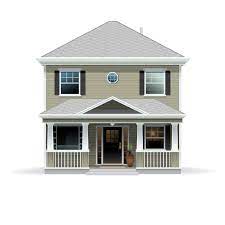 0.50kgভরের একটি বোমা ভুমি হতে 1kmউচুতে অবস্থিত একটি বিমান থেকে ফেলে দেওয়া হলো। ভুমি স্পর্শ করার পূর্ব মুহূর্তে এর গতিশক্তি বের কর?
সহায়ক বই
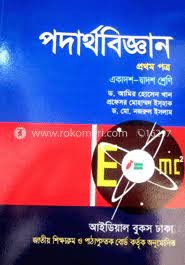 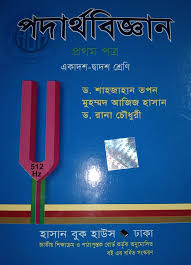 পদার্থ বিজ্ঞান ১ম পত্র।
Thank You
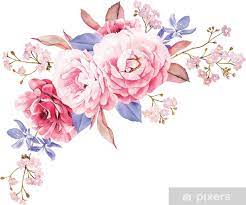